✠ VUI HỌC KINH THÁNH ✠
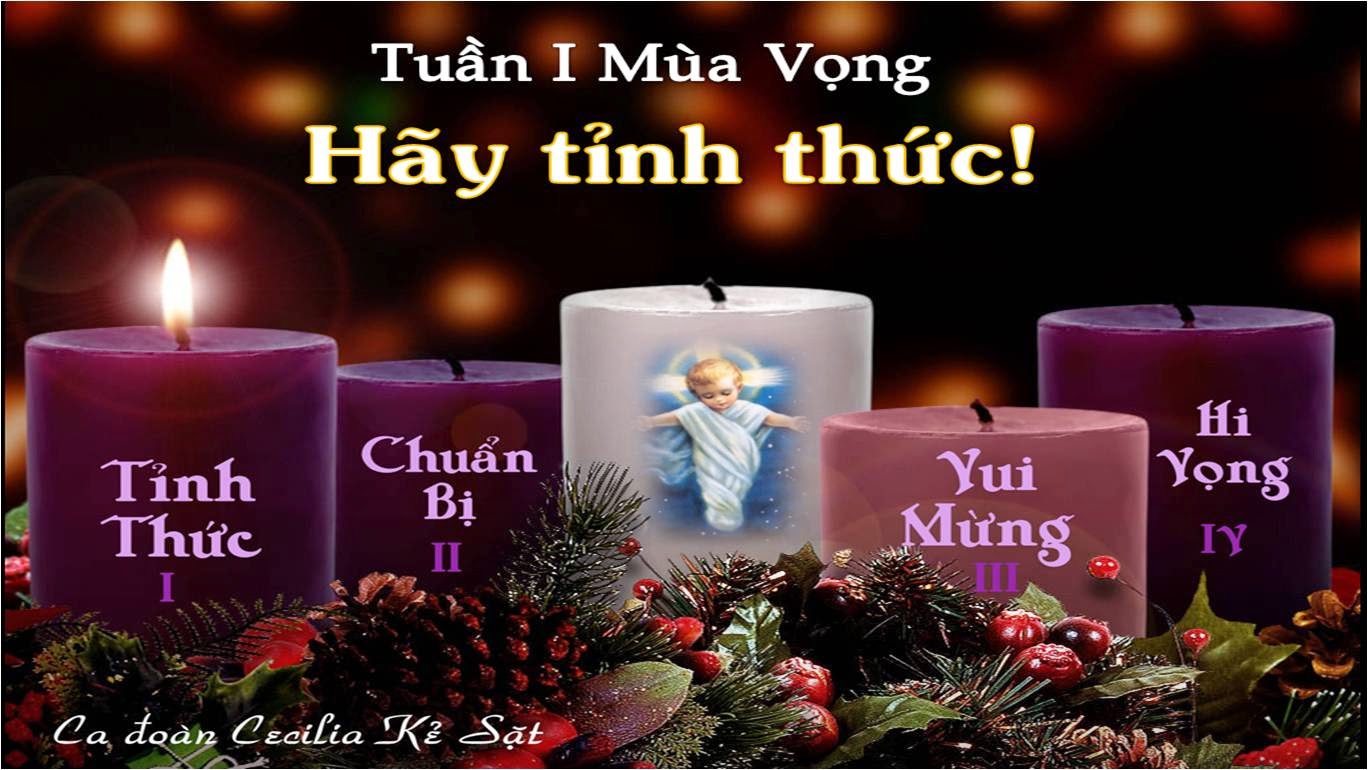 VUI MỪNG
HY VỌNG
TỈNH THỨC
CHUẨN BỊ
CHÚA NHẬT I MÙA VỌNG - C
✠ TIN MỪNG CHÚA GIÊ-SU KI-TÔ 
THEO THÁNH LU-CA ✠
Khi ấy, Đức Giê-su nói với các môn đệ rằng : “Sẽ có những điềm lạ trên mặt trời, mặt trăng và các vì sao.
Dưới đất, muôn dân sẽ lo lắng hoang mang trước cảnh biển gào sóng thét.
Người ta sợ đến hồn xiêu phách lạc, chờ những gì sắp giáng xuống địa cầu, vì các quyền lực trên trời sẽ bị lay chuyển.
Bấy giờ thiên hạ sẽ thấy Con Người đầy quyền năng và vinh quang ngự trong đám mây mà đến.
Khi những biến cố ấy bắt đầu xảy ra, anh em hãy đứng thẳng và ngẩng đầu lên, vì anh em sắp được cứu chuộc.
“Vậy anh em phải đề phòng, chớ để lòng mình ra nặng nề vì chè chén say sưa, lo lắng sự đời,
kẻo Ngày ấy như một chiếc lưới bất thần chụp xuống đầu anh em, vì Ngày ấy sẽ ập xuống trên mọi dân cư khắp mặt đất.
Vậy anh em hãy tỉnh thức và cầu nguyện luôn, hầu đủ sức thoát khỏi mọi điều sắp xảy đến và đứng vững trước mặt Con Người.” Đó là Lời Chúa.
HÃY
TÌM
KIẾM
NƯỚC
CHÚA
TRƯỚC
MỌI
SỰ
NGƯỜI
SẼ
LO
CHO
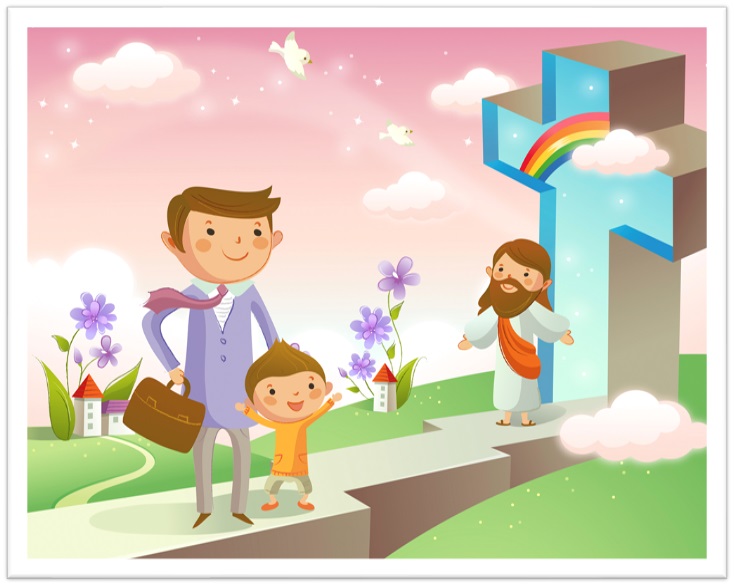 TÌM Ô CHỮ
HÀNG
 DỌC
1
2
3
4
5
6
7
2.	MUÔN DÂN SẼ LO LẮNG HOANG MANG TRƯỚC CẢNH ... ... SÓNG THÉT?
5.	CÁC QUYỀN LỰC TRÊN TRỜI SẼ BỊ NHƯ THẾ NÀO?
3.	NGƯỜI TA SỢ ĐẾN HỒN XIÊU ... ...?
7.	NGÀY ẤY NHƯ MỘT CHIẾC LƯỚI BẤT THẦN NHƯ THẾ NÀO VỚI ANH EM?
4.	NGÀY ẤY NHƯ MỘT CÁI GÌ BẤT THẦN CHỤP XUỐNG ĐẦU ANH EM?
1.	ANH EM HÃY TỈNH THỨC VÀ CẦU NGUYỆN LUÔN, HẦU ĐỦ SỨC THOÁT KHỎI MỌI ĐIỀU SẮP XẢY ĐẾN VÀ ĐỨNG VỮNG Ở ĐÂU CON NGƯỜI?
6.	KHI NHỮNG BIẾN CỐ ẤY BẮT ĐẦU XẢY RA, ANH EM HÃY ĐỨNG THẲNG VÀ LÀM GÌ?
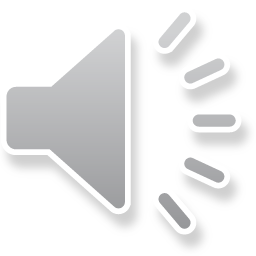 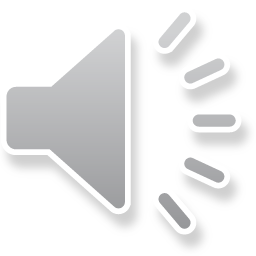 Học với Giê-su - Học cùng Giê-su
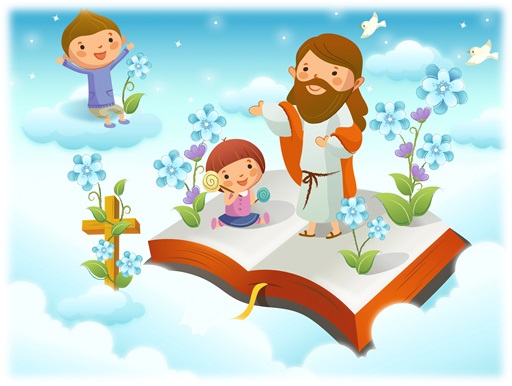 TRẮC NGHIỆM
1. Khi ngày quang lâm đến, Đức Giêsu kêu gọi mọi người đề phòng điều gì?
C
A
B
D
Đề phòng vua chúa trần gian.
Chớ để lòng mình ra nặng nề vì chè chén say sưa.
Đề phòng ma quỷ.
Đề phòng kẻ giết được thân xác.
Chớ để lòng mình ra nặng nề vì chè chén say sưa.
C
Đáp án
2. Khi ngày quang lâm đến, anh em hãy làm gì?
C
A
B
D
Chỉ a và c đúng
Hãy tỉnh thức.
Luôn cầu nguyện.
Cứ vui chơi.
D
Chỉ a và c đúng
Đáp án
3. Anh em hãy tỉnh thức và cầu nguyện luôn hầu có thể đứng vững trước mặt ai?
C
A
B
D
Chúa Cha.
Các ngôn sứ.
Con Người.
Hoàng đế.
A
Con Người.
Đáp án
4. Thiên hạ sẽ nhìn thấy ai đầy quyền năng và vinh quang ngự trong đám mây mà đến?
C
A
B
D
Thần sứ của Thiên Chúa.
Con Người.
Ngôn sứ Êlia.
Đức Chúa.
Con Người.
C
Đáp án
5. Vào ngày quang lâm sẽ có những điềm lạ xảy ra, dưới đất muôn dân sẽ thế nào?
C
A
B
D
Vui mừng.
Bỡ ngỡ.
Kinh ngạc.
Lo lắng hoang mang.
Lo lắng hoang mang.
B
Đáp án
THIẾU NHI YÊU CHÚA
Thiếu Nhi cần làm gì để chuẩn bị đón Mừng Chúa Giáng Sinh?